Quantum ideal gas – classical limit
we shall now investigate the situation, when the mean occupancy of all one-particle states is much less than 1. We expect that then the quantum effects can be neglected and get results as for classical particles with the exception of the Gibbs paradox: indistinguishability is manifested even in the classical limit.
So we look for situations where
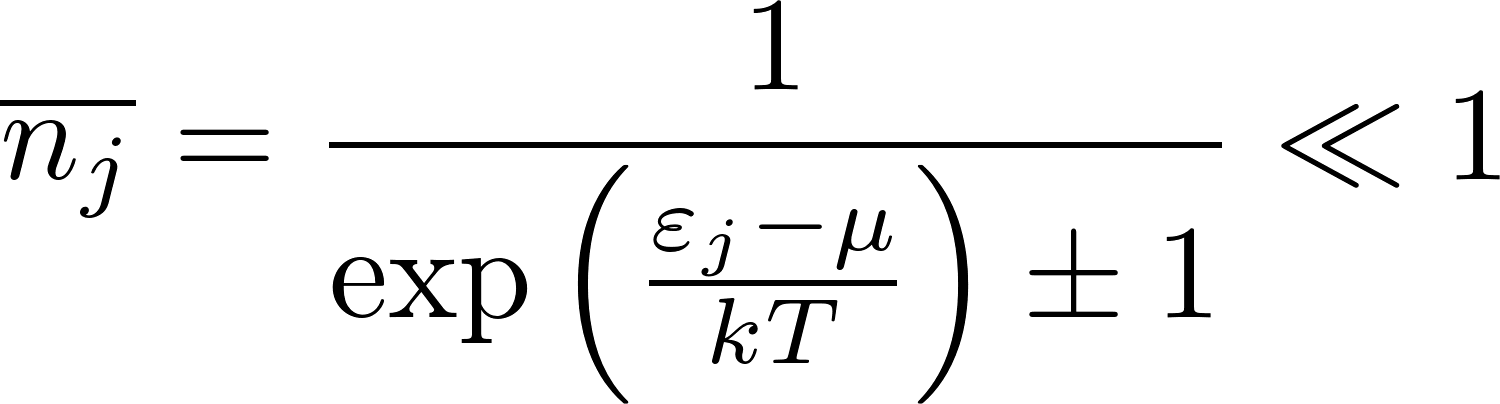 This requirement leads to the same condition for bosons and fermions
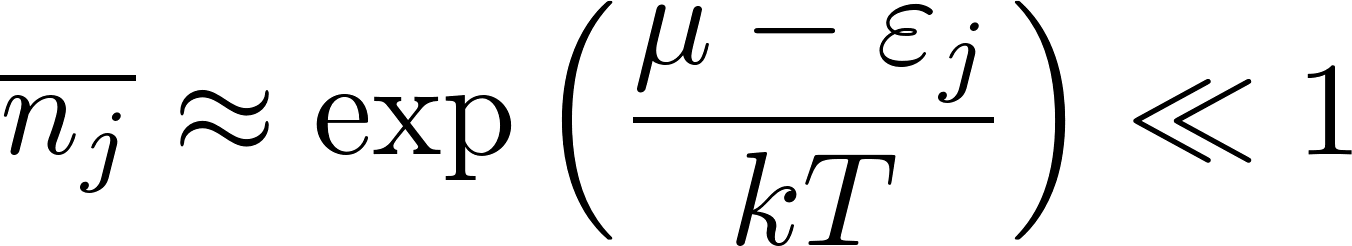 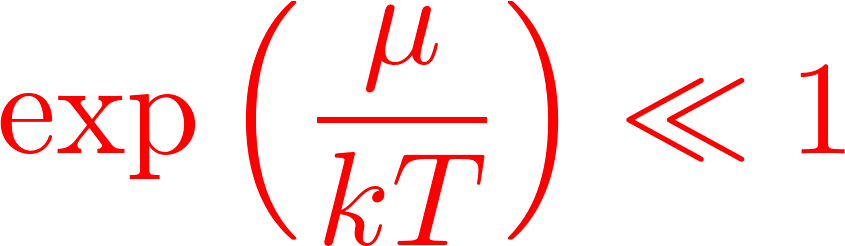 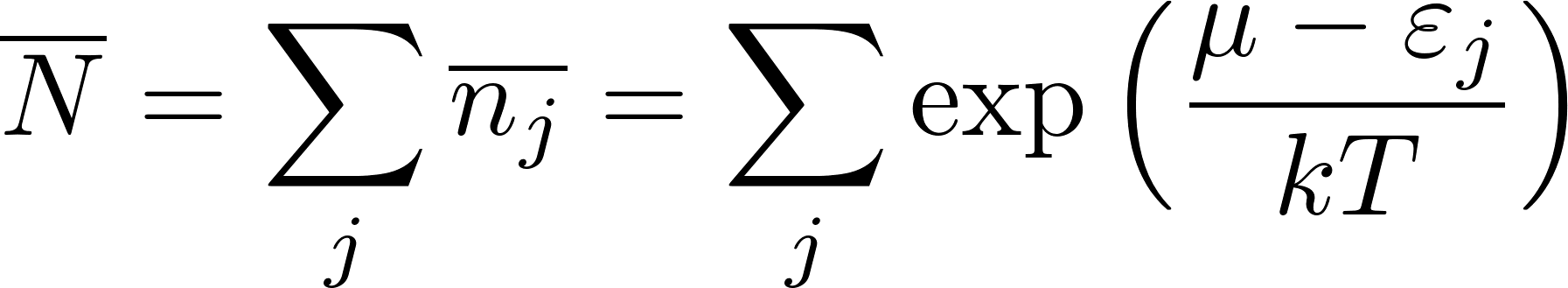 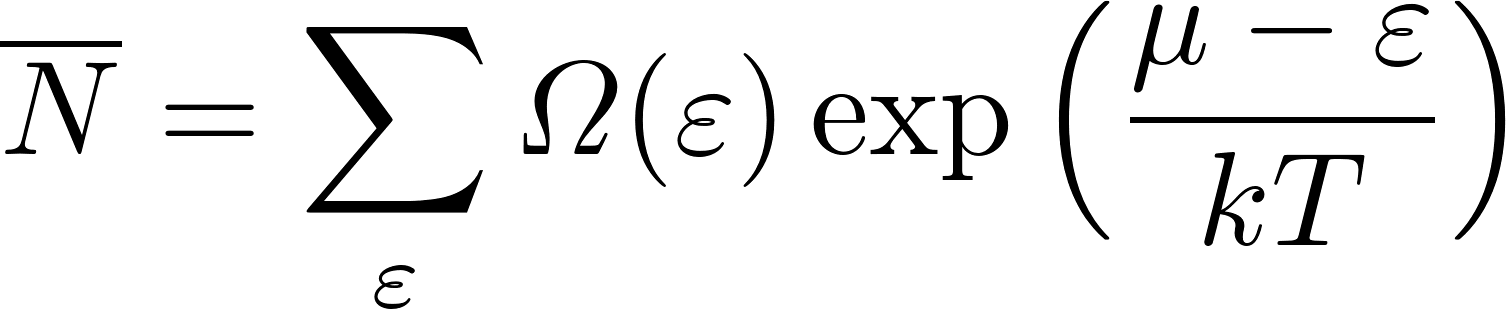 The sum is over all the (discrete) values of the energies of the one-particle states.
Quantum ideal gas – classical limit
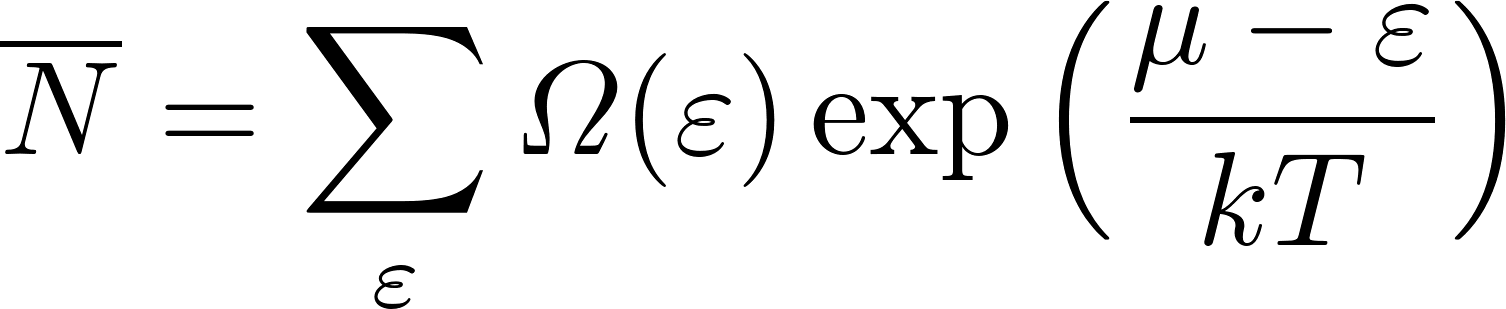 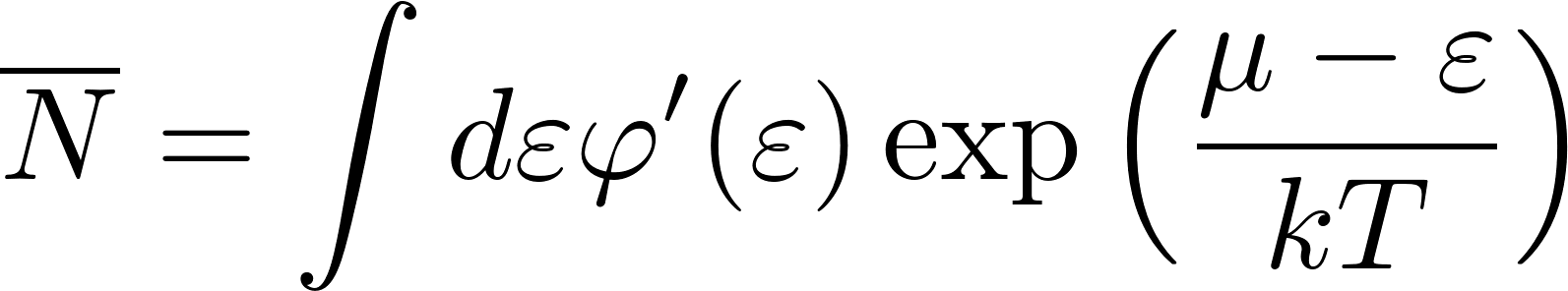 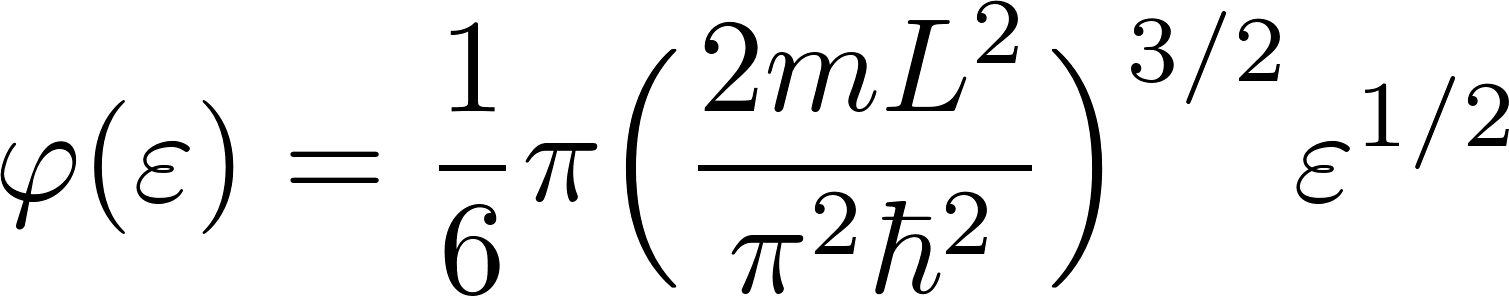 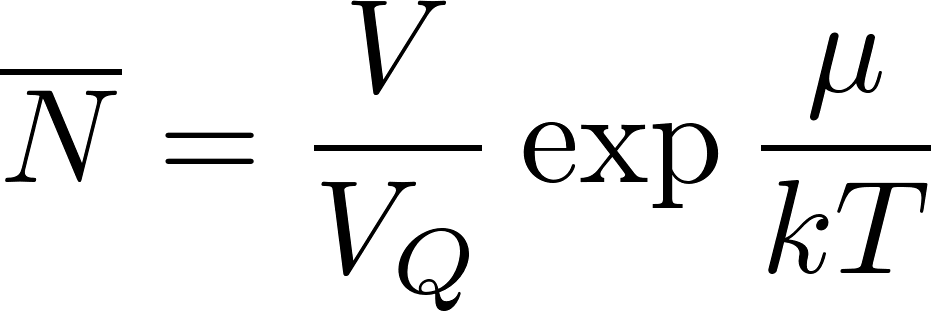 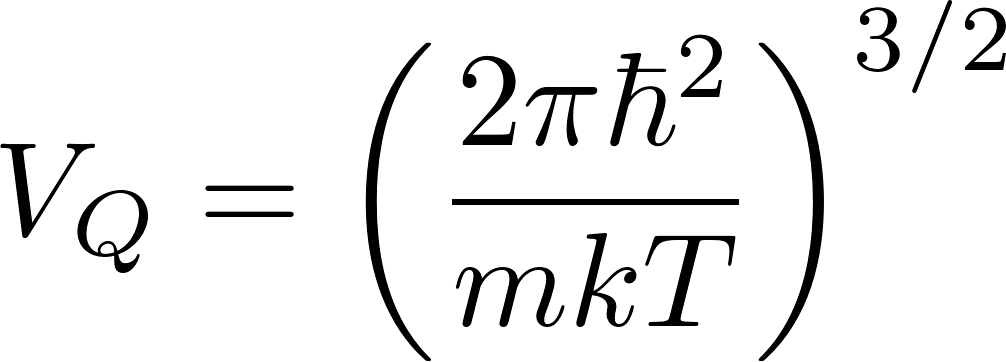 Quantum ideal gas – classical limit
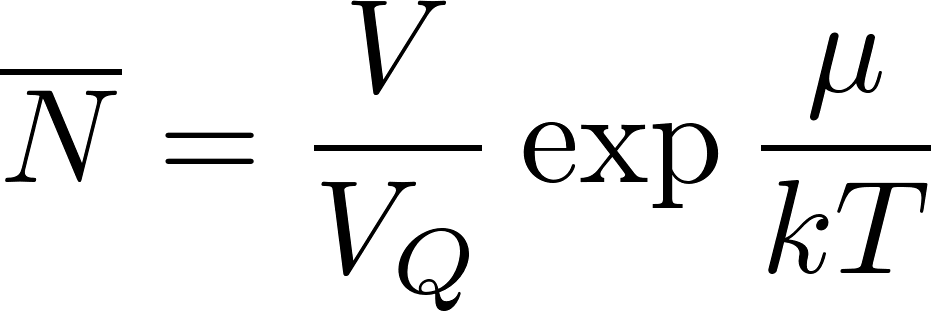 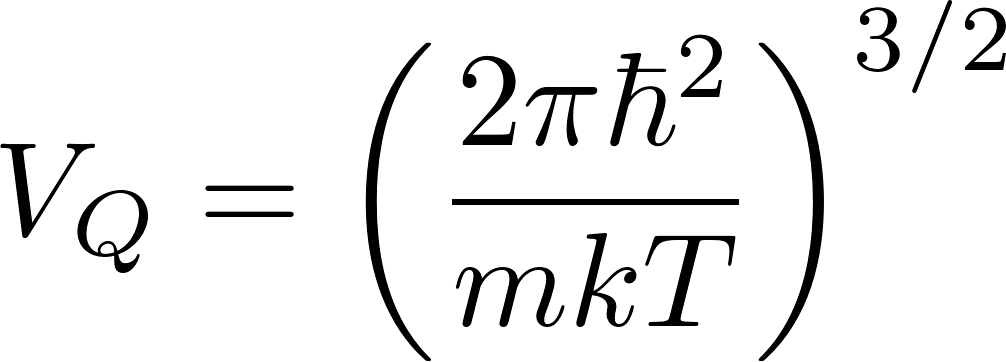 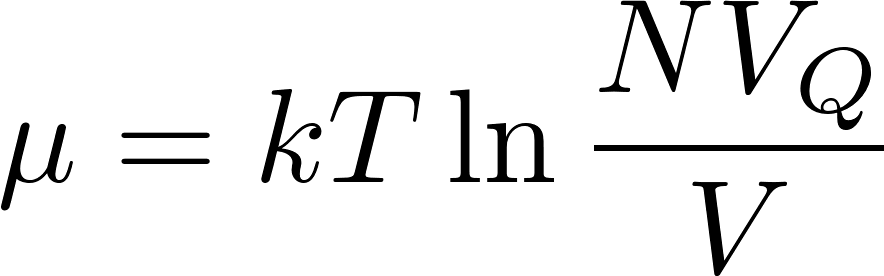 We have calculated the chemical potential! Of course, the result is valid only in the classical limit, what requires
or
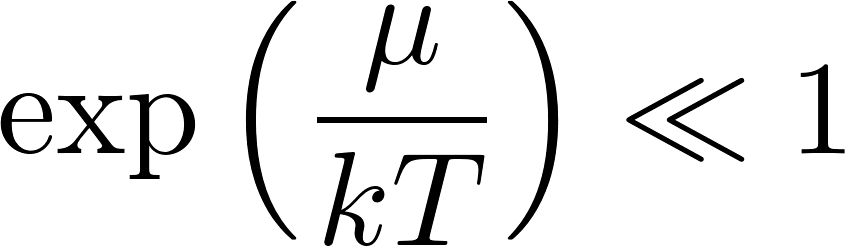 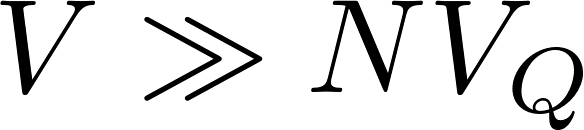 Ideal gas – classical limit – grand partition function
We shall demonstrate now the calculation of the grand partition function for an ideal gas in the classical limit. The gas microstate is given by the list of the occupational numbers, which we shall denote as
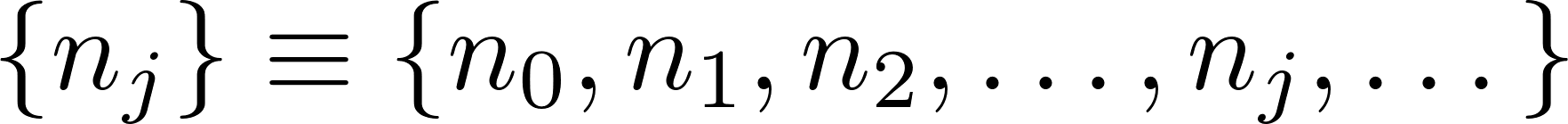 The grand partition function is the sum over all gas microstates (over all possible lists}:
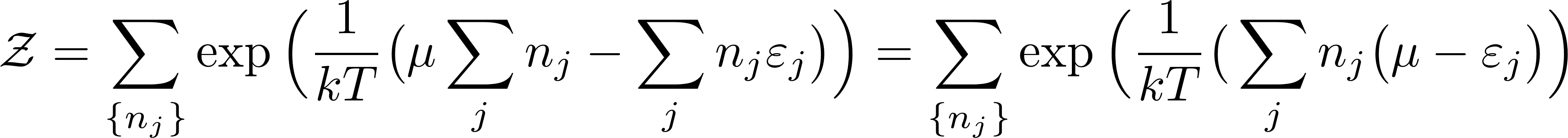 Be careful and understand well what the symbols mean! The overall sum is over all possible infinite lists of occupational numbers.  The sums in the exponent are over the occupational numbers in one specific list. Now exponent of a sum is a product of exponents:
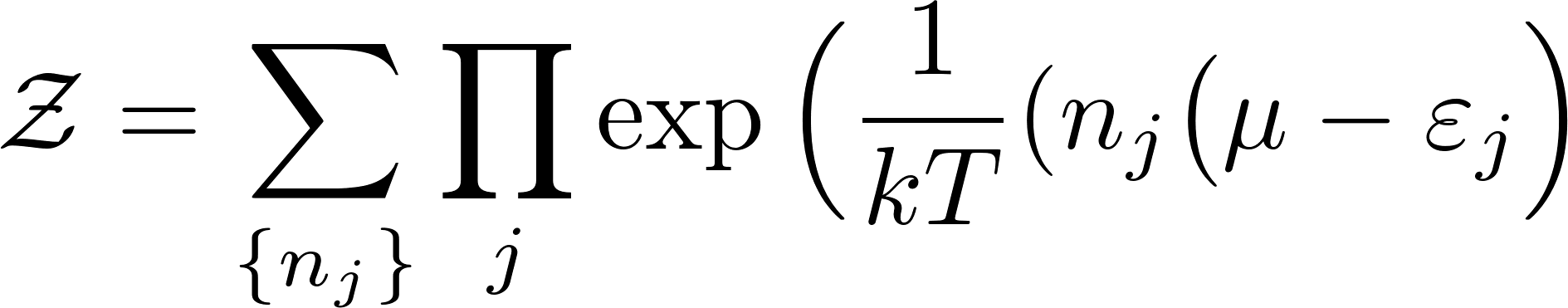 Now the most difficult (for understanding) rearrangement according to the distributive law. Symbolically but imprecisely: “sum of products is the product of sums”.
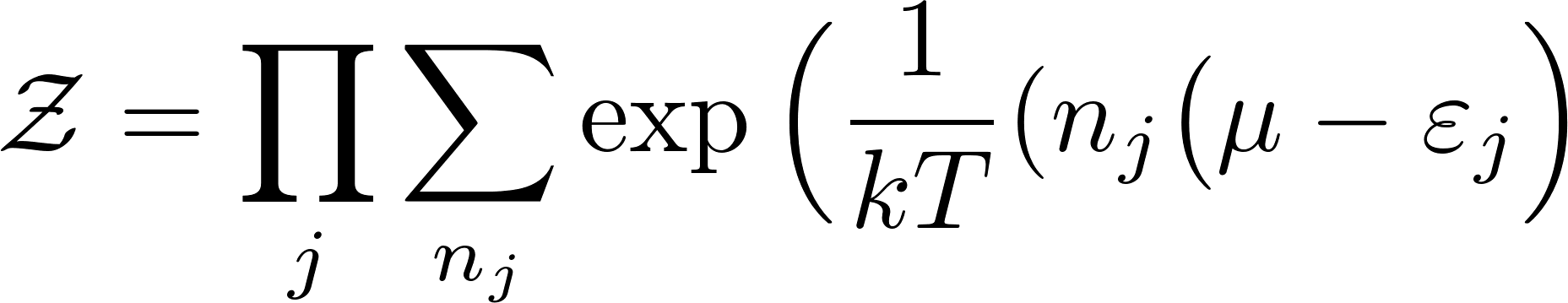 Ideal gas – classical limit – grand partition function
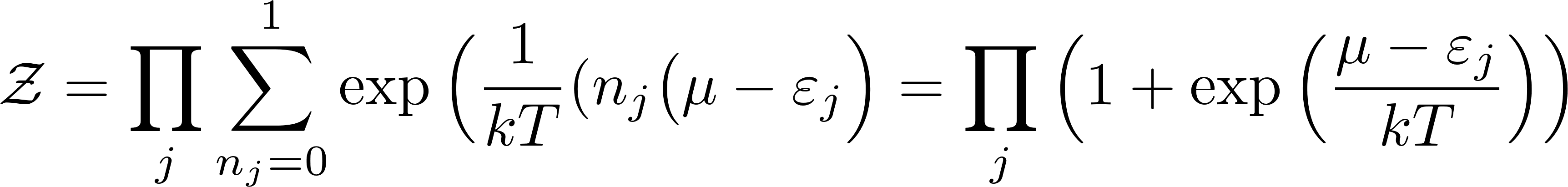 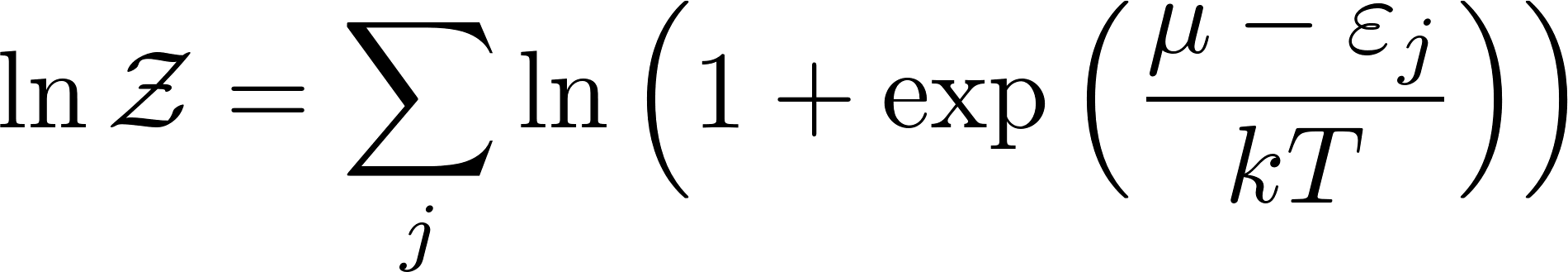 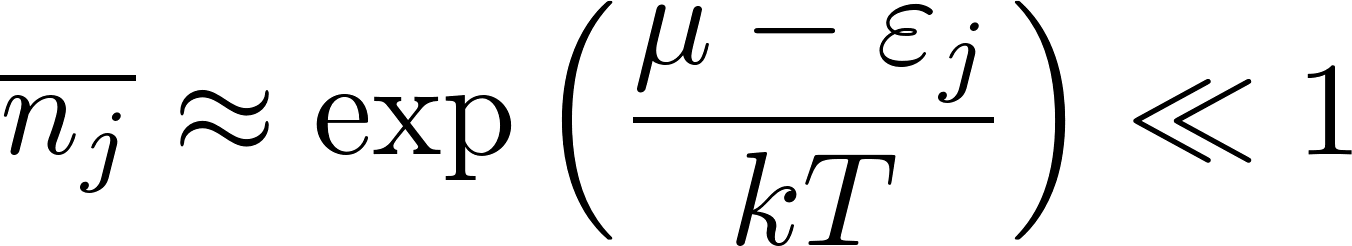 The classical limit also means                                                  so we approximate the logarithms
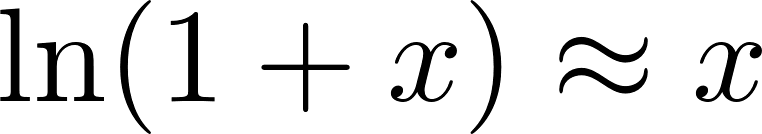 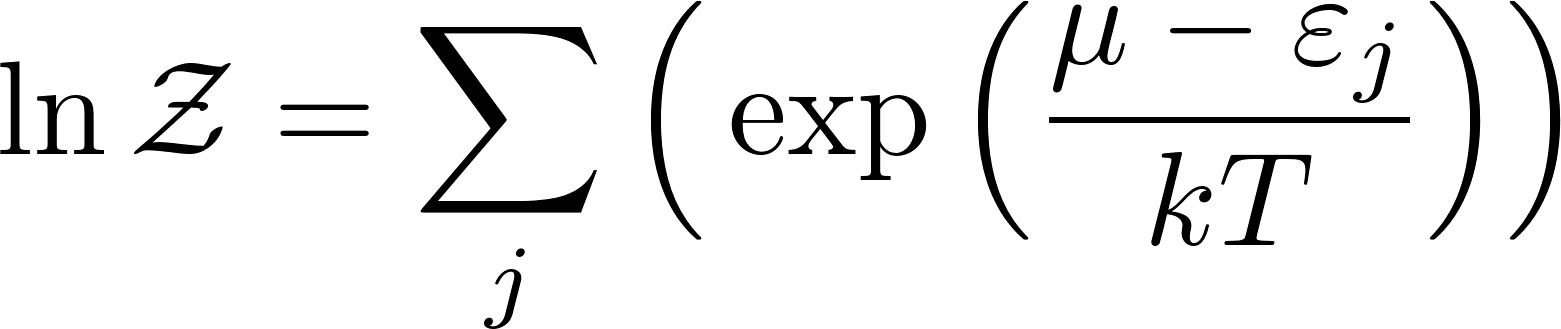 We got just the sum over mean occupational numbers, what gives the total number of particles. So in the classical limit
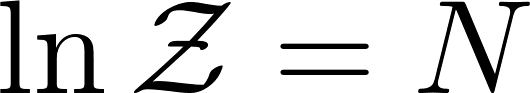 Ideal gas – classical limit – entropy
Summarizing the results we have obtained
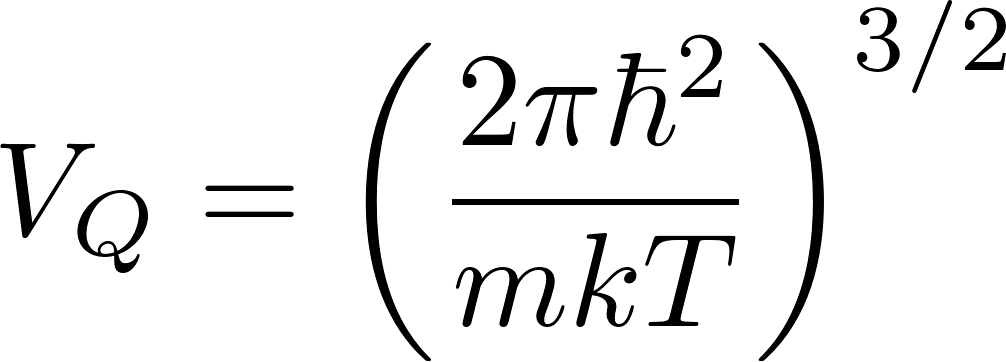 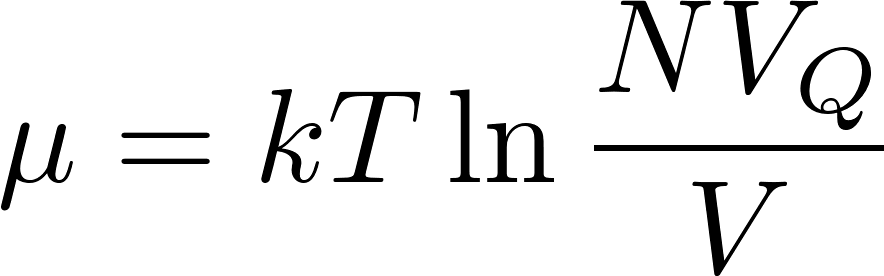 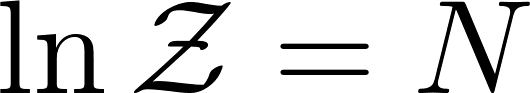 we continue by calculating the entropy of an ideal gas in the classical limit. We start with the relation
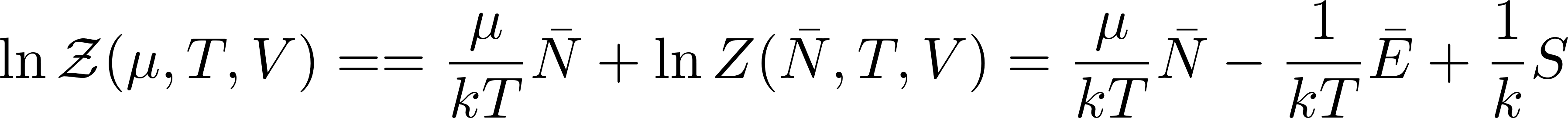 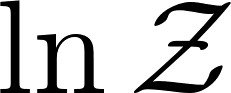 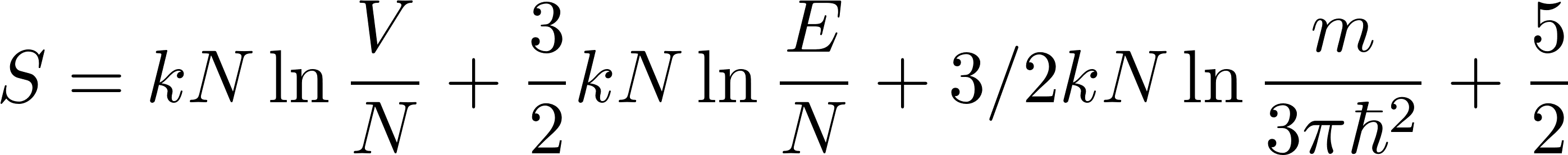 This formula is called Sackur-Tetrode equation for the entropy of monoatomic classical ideal gas. It demonstrates that the statistical physics is able to calculate the entropy absolutely: there is no arbitrary additive constants, while the phenomenological thermodynamics is able to determine entropy only up to an additive constant.
Fermi ideal gas at low temperatures
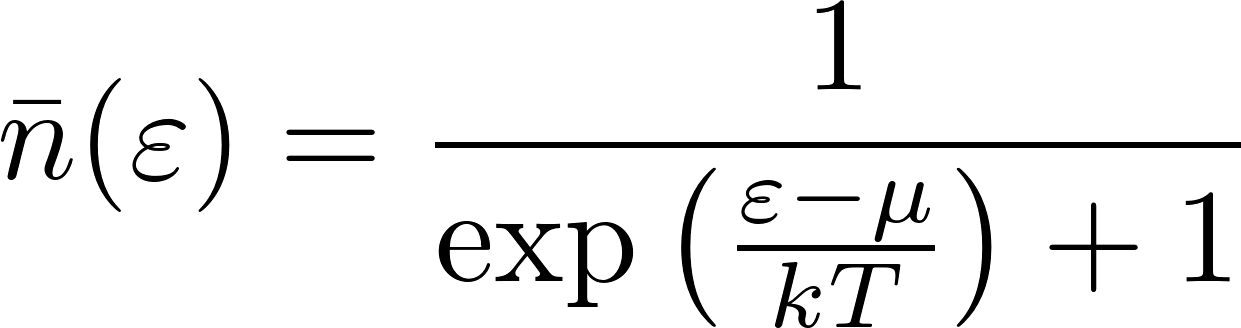 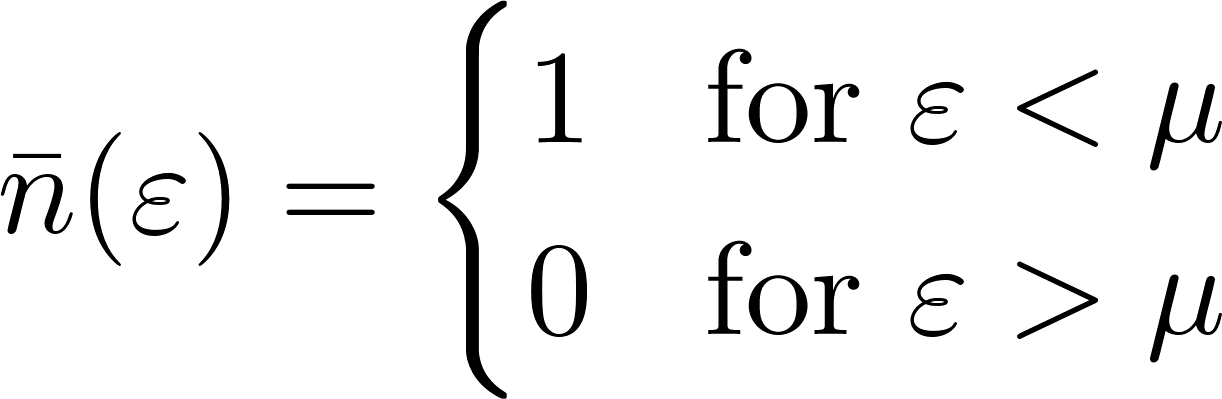 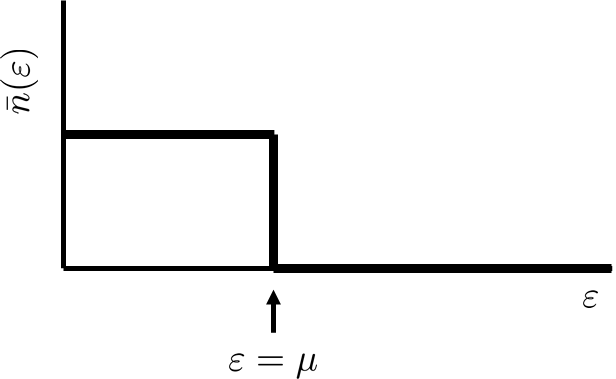 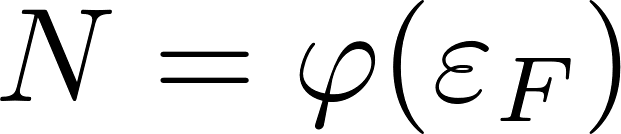 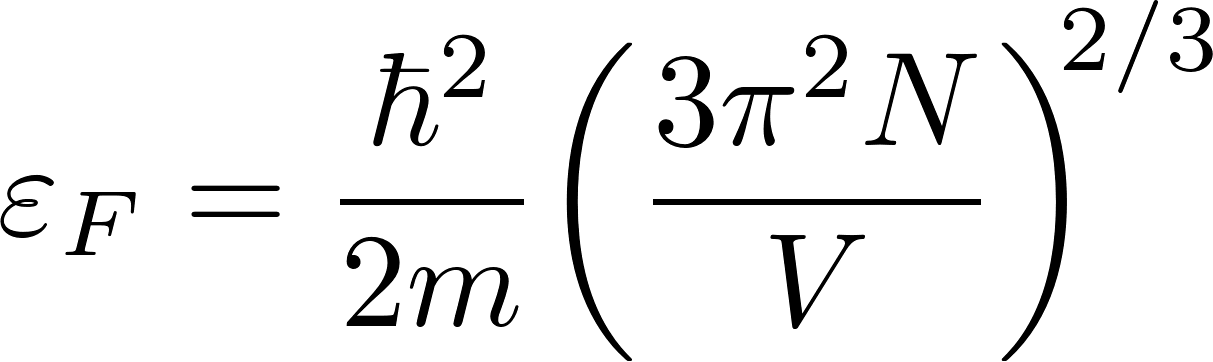 Fermi ideal gas at low temperatures
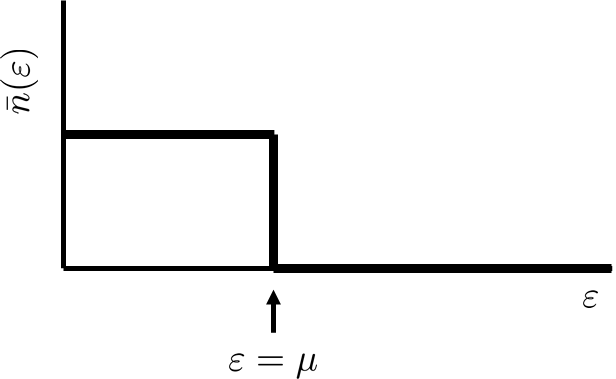 Fermi ideal gas at low temperatures
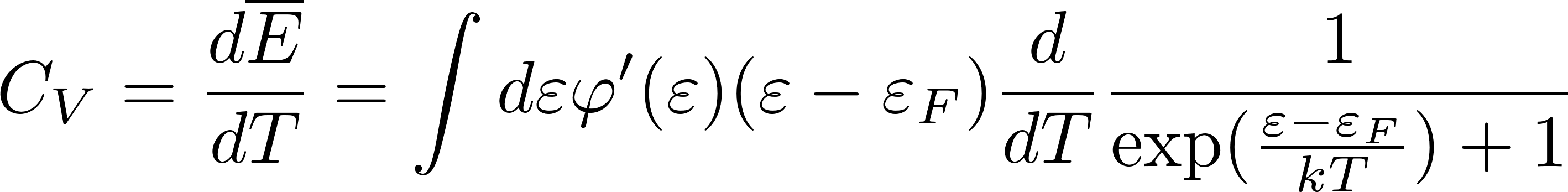 We have intelligently  written zero as


this trick enables us to use the substitution
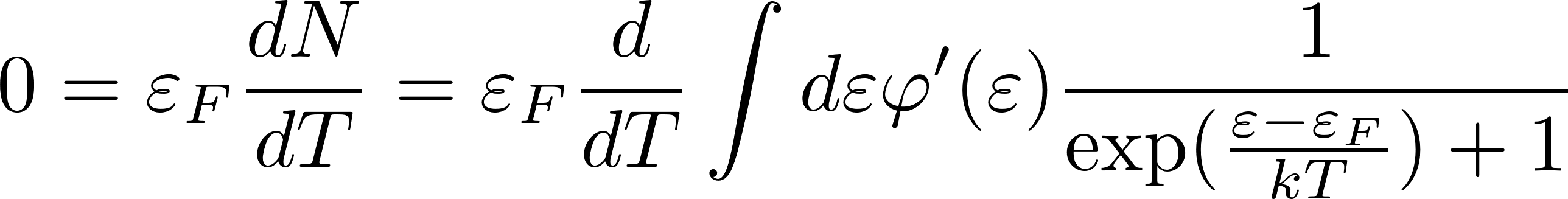 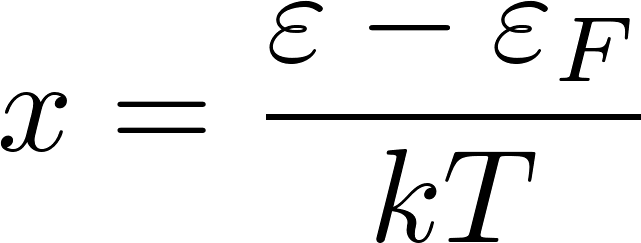 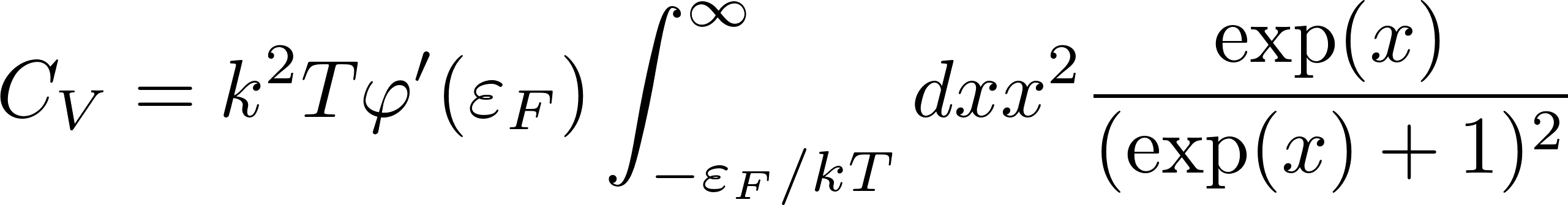 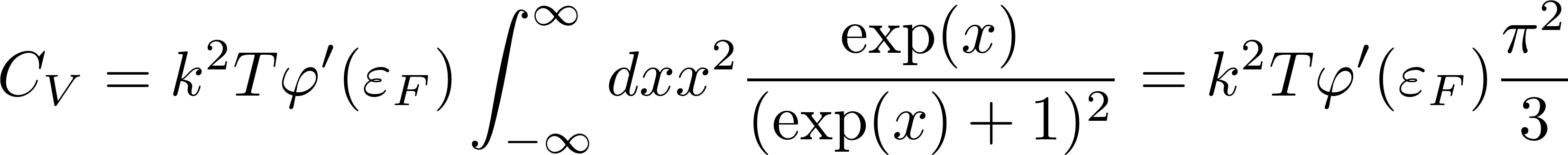 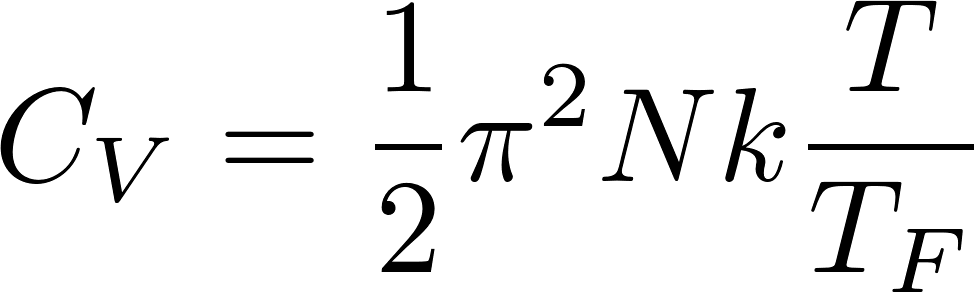 Fermi ideal gas at low temperatures
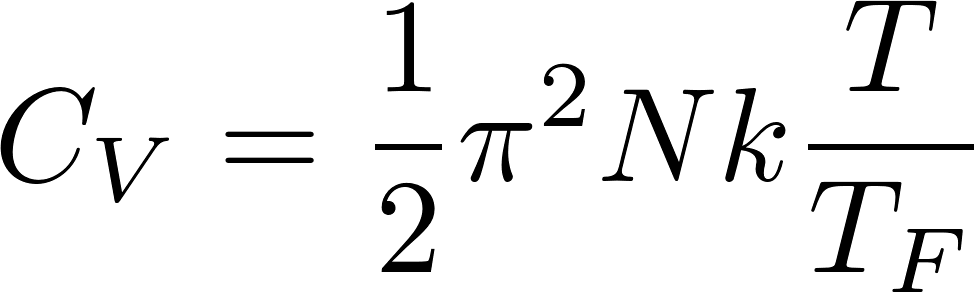 Bose condensation
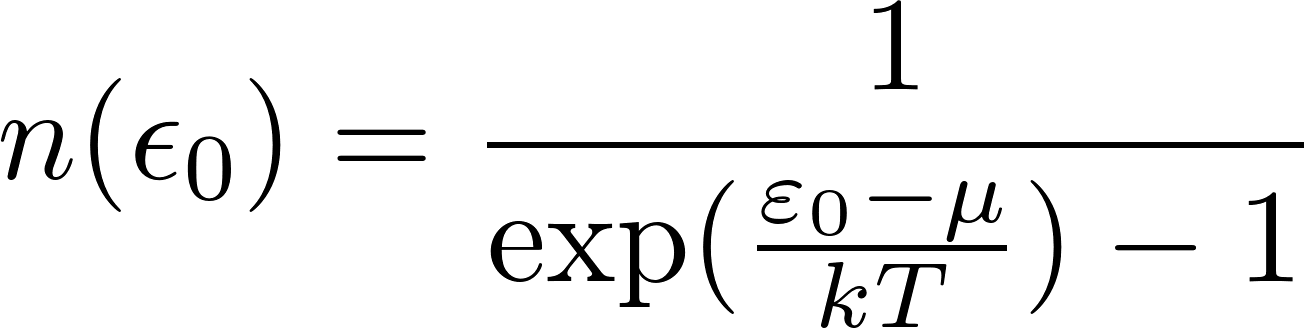 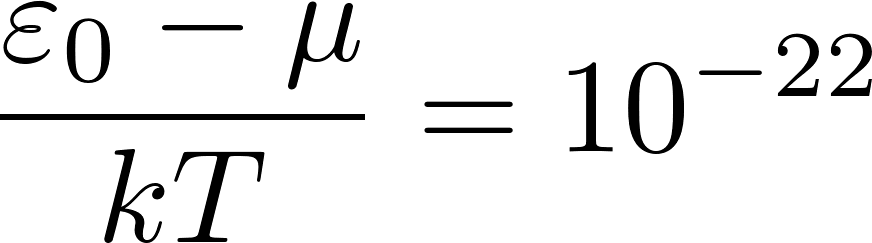 Bose condensation
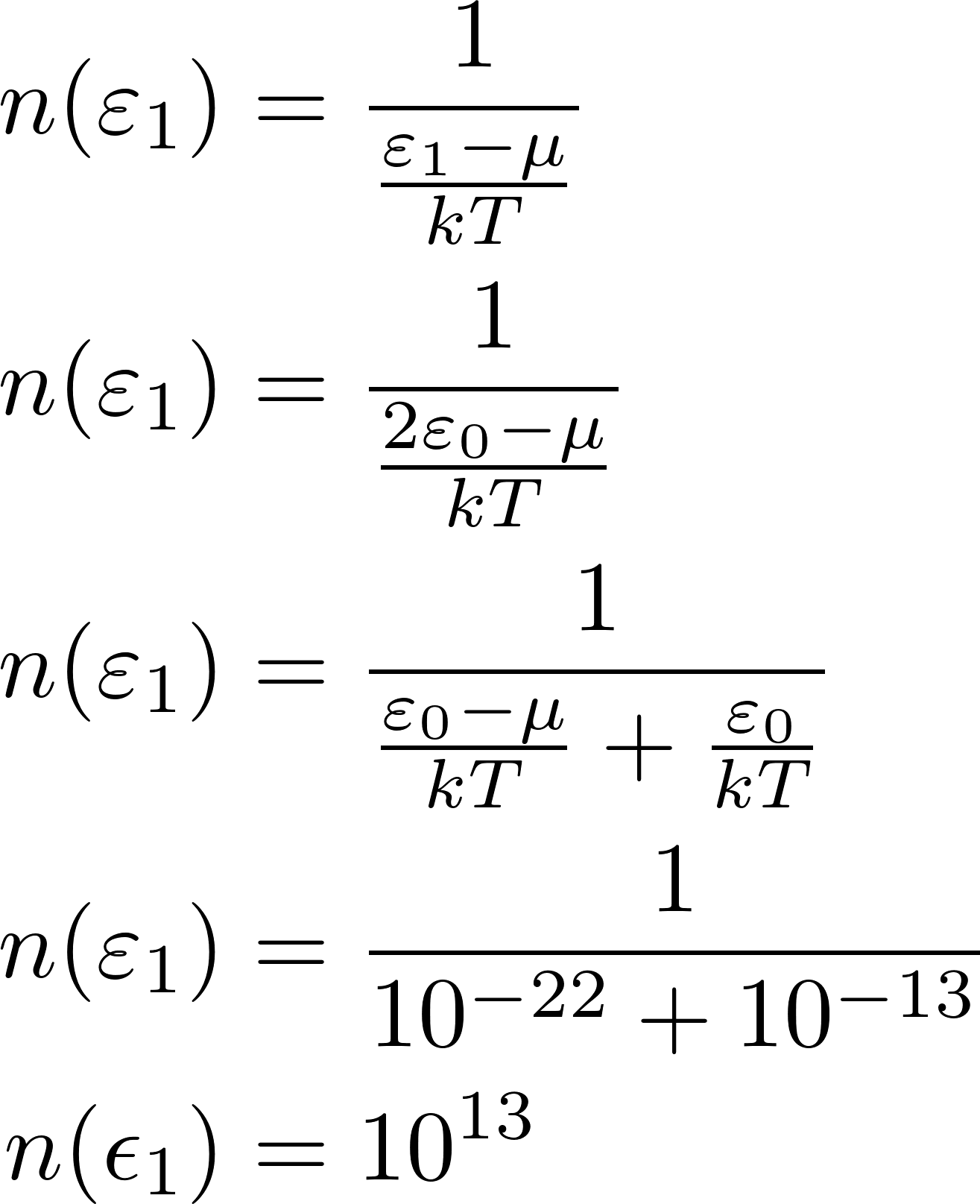 So really even at 1K almost all particles can be in the lowest one-particle state. This effect is called Bose condensation.
Bose condensation
If low-state occupation numbers are very high, we cannot approximate various summations by integration like this



A more appropriate approximation would be to include the contribution by the lowest state explicitly (in a discrete way, the lowest state does not contribute to the integral) as
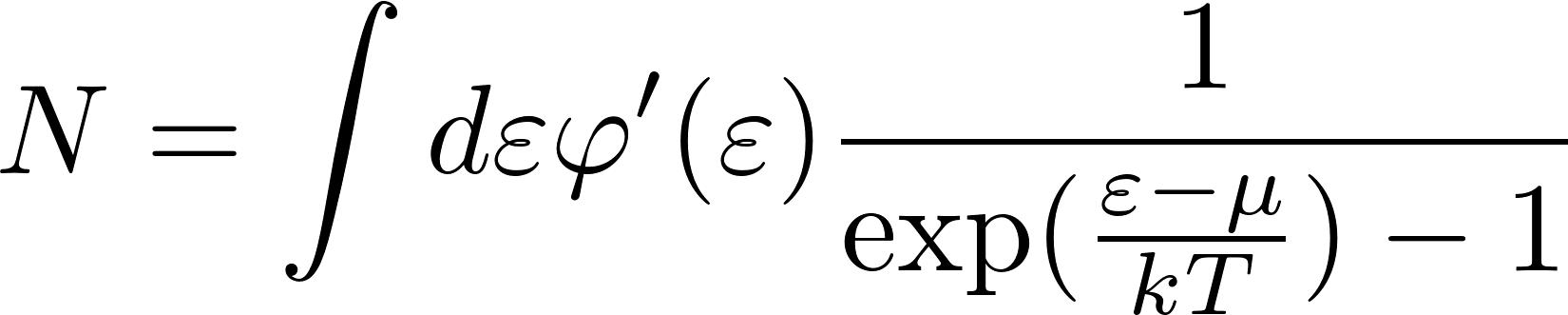 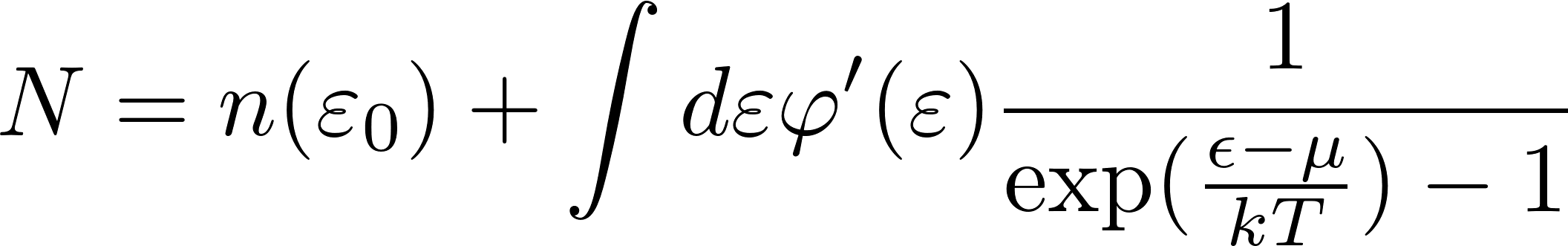 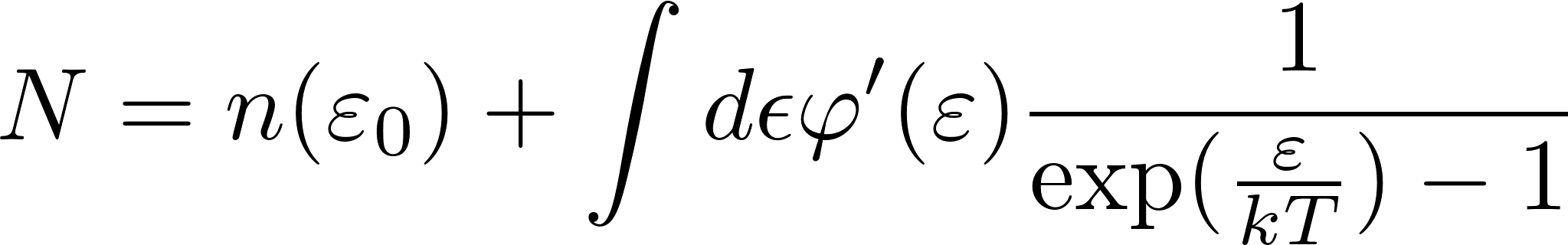 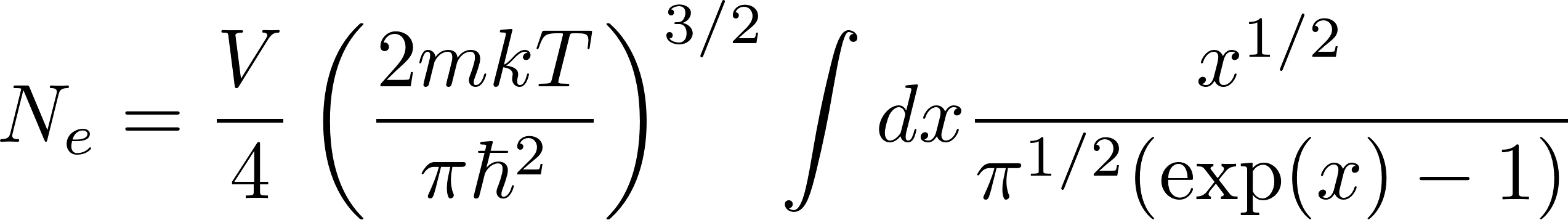 Bose condensation
The integral can be calculated numerically and we get
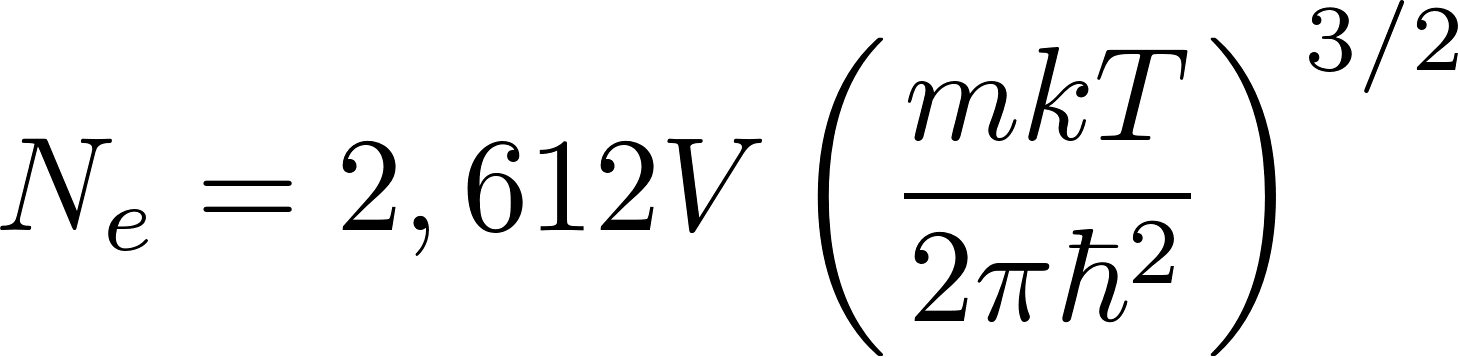 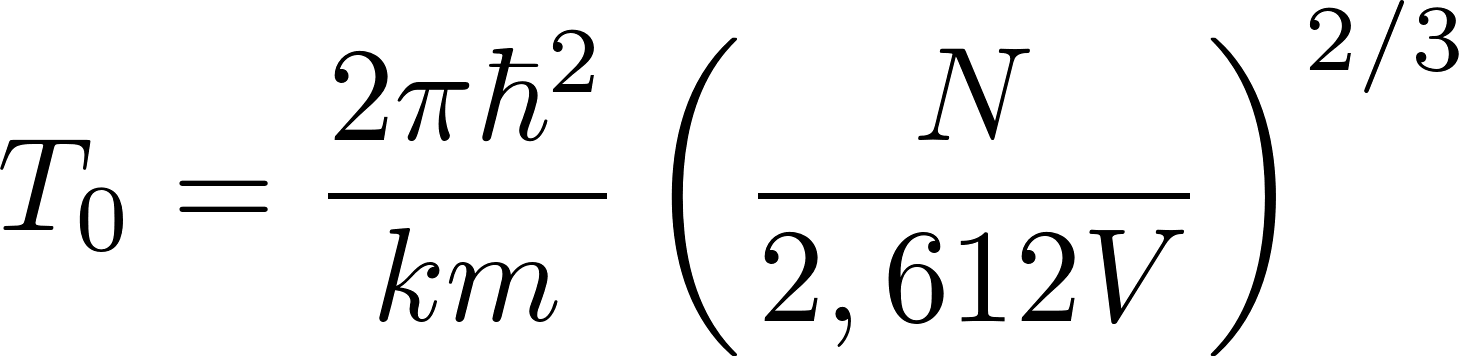